防災活動
まずは
何から始めるのが
効果的か？
「あいさつ運動」の効果が立証（ひょうご震災記念２１世紀研究機構）
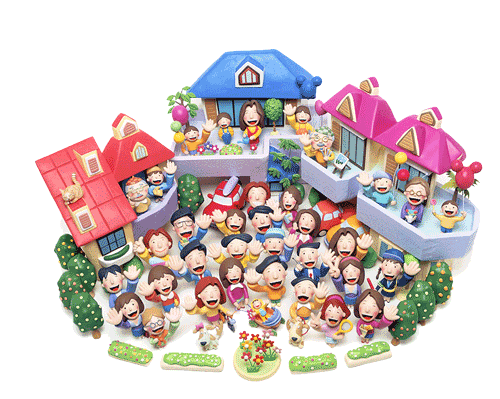 あいさつ運動から始める
多様な参加が推進される
更なる参加を促す為のイベント開催
町が動き出す
自分たちの町に興味を持ち出す
自分たちで町を創造している感覚
自分たちの町に愛着を持つようになる
情報やスキルのなさに他地域に情報を求める
多くの情報を得る
行政をあてにせず、自立する方向を目指しだす
挨拶から防災を核にして、町づくりができあがる！
町が「住みやすくなる。楽しくなる。大切になる。」
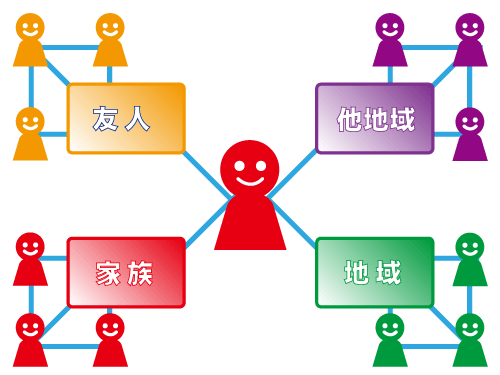 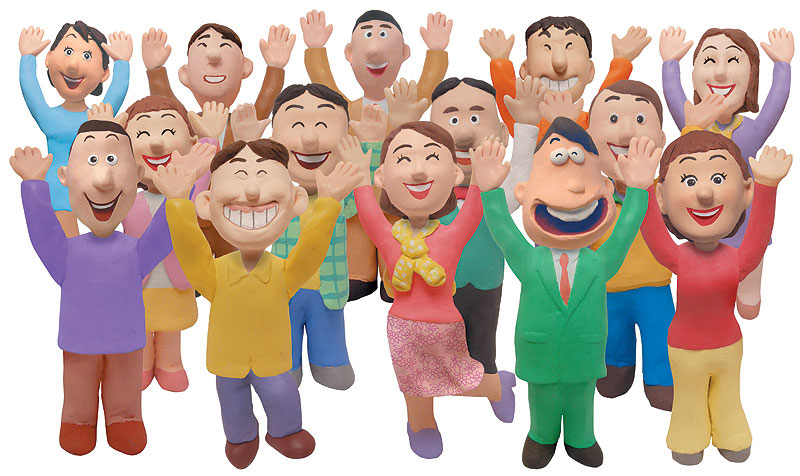 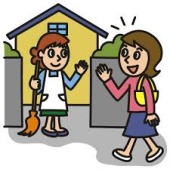 挨拶が
町を住みやすく
何事にも
強いまちにする！
弊害→無作法性な人も集まる
マナー違反者
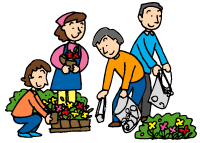 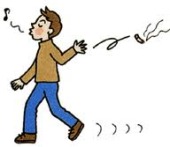 マナー向上
集める手段のスキルがアップ
本当かな？
と思う
あなたに！
日々の挨拶が
災害保険に
なる！
生活防災のすすめ（地域との関わりが家族を守る）
あなたはどちらから？







山田さんから？　鈴木さんから？
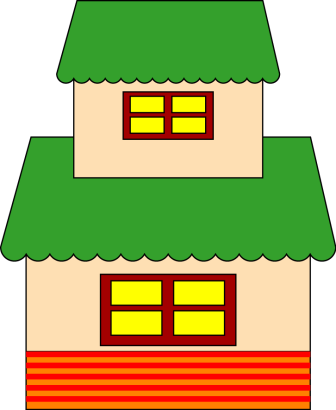 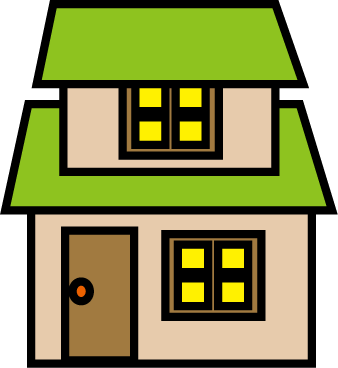 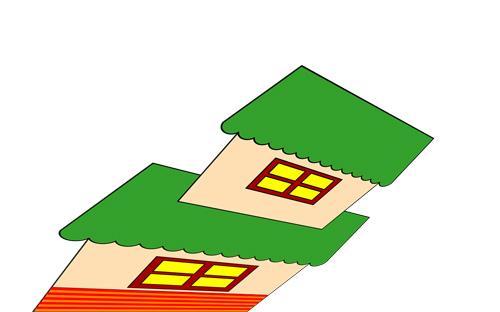 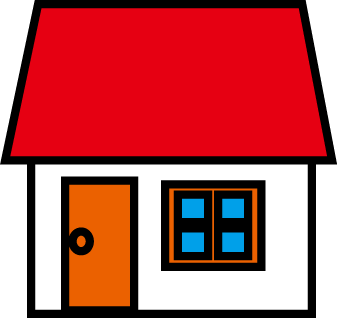 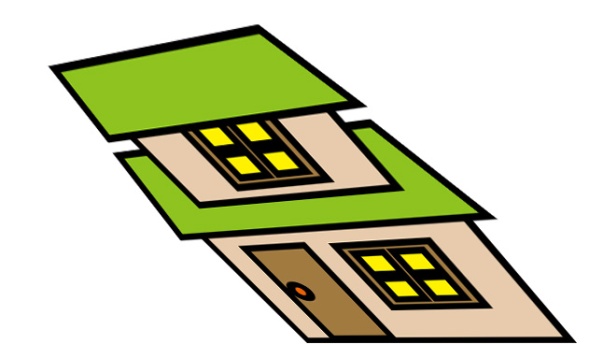 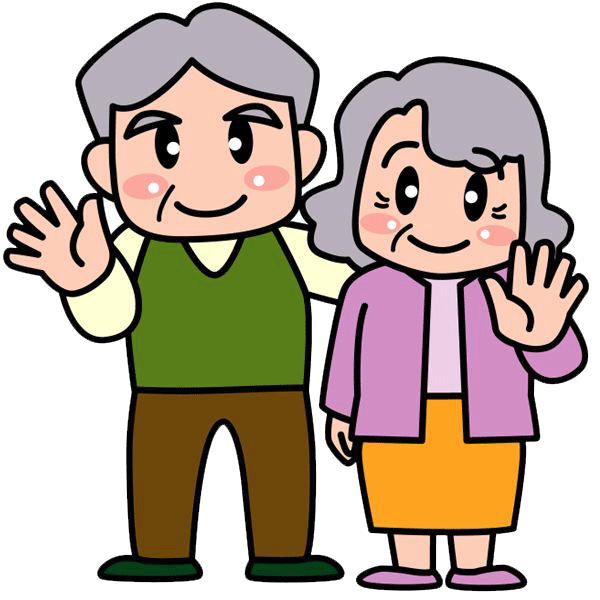 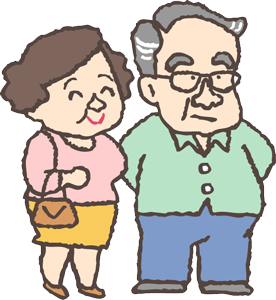 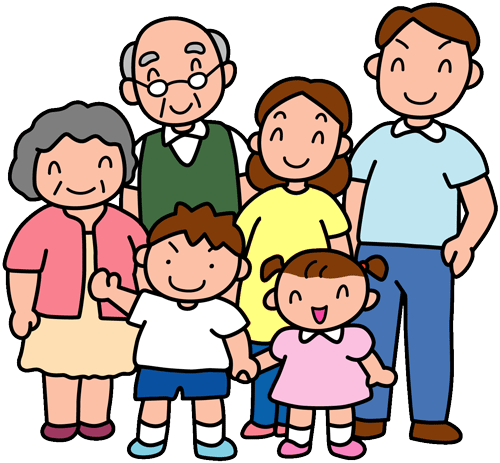 山田さん
鈴木さん
あなたの家
生活防災のすすめ（地域との関わりが家族を守る）
安否確認リスト
なんて
不要になる！
あなたはどちらから？
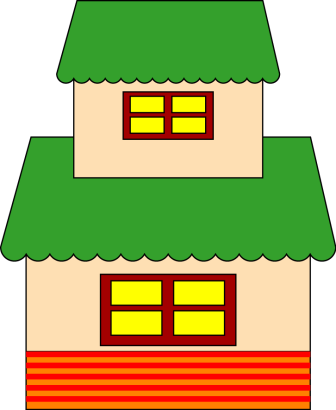 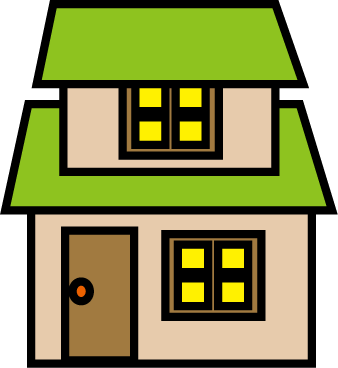 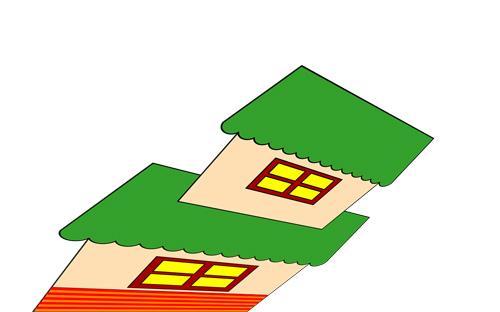 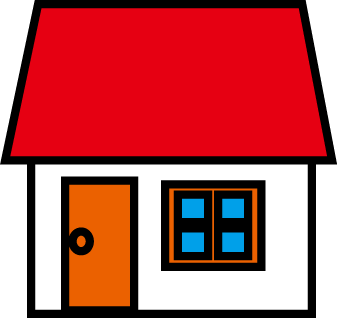 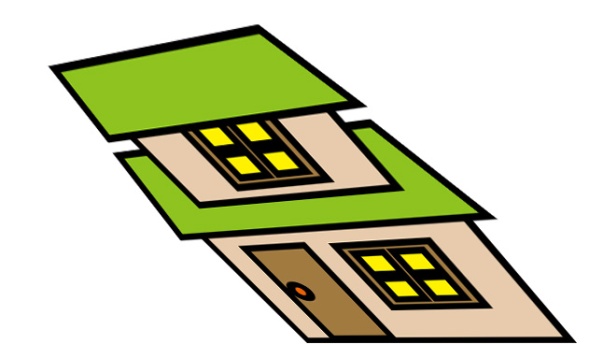 「挨拶」は
災害保険の
掛け金だ！
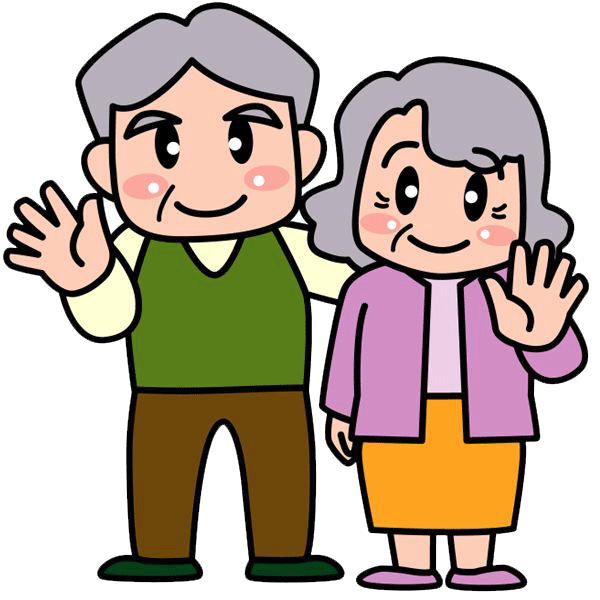 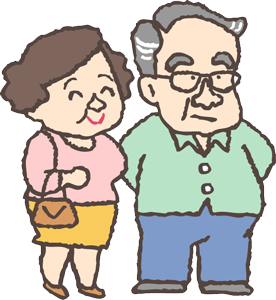 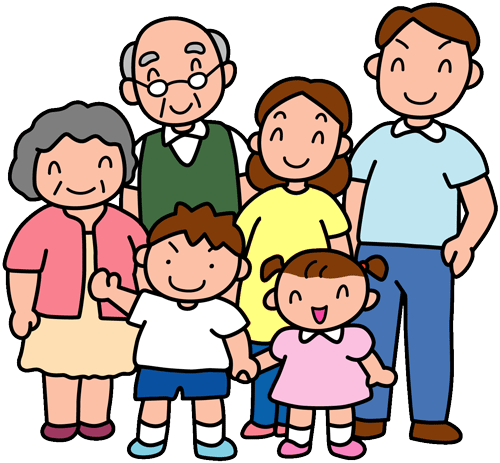 山田さん
鈴木さん
・いつも挨拶がある
・旅行に行けば「お土産」
・挨拶しない
・隠れて出かける
あなたの家
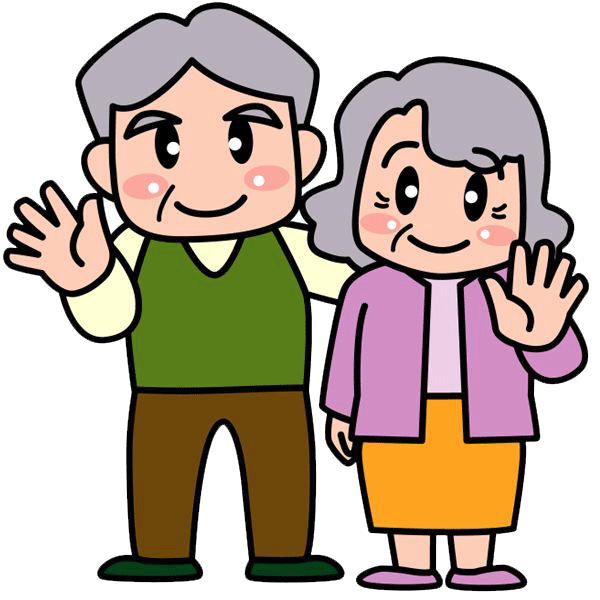 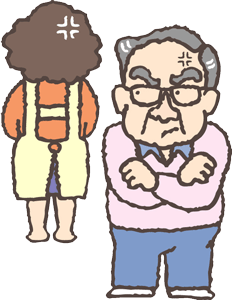 山田さんから？　鈴木さんから？
生活防災のすすめ
ところが！
これらは
災害後に
始めることが多い！
必要だと判っている
しかし、
災害発生前には
やらない！
「人への心遣い」が自分を守ることになる
更には家族、自分の大切な人を守ることになる
心遣い→「ありがとう」・「感謝」
良好の近所付き合い　→　醤油や味噌の貸し借り
こんな言葉が昔から・・・「お互い様」
これって、究極の「互助・共助の精神」
その為にすることがある！！！
自分のもつ「情報の共有」
近所の人が「間取りを知る」
他の人が「自分の動きやスケジュールを知っている」
誰もが互いに信頼し合い心から支えあえ合う社会
災害発生時の為の「バックアップ（保険）を構築」
お互い様
あなたの
バックアップ
を構築！
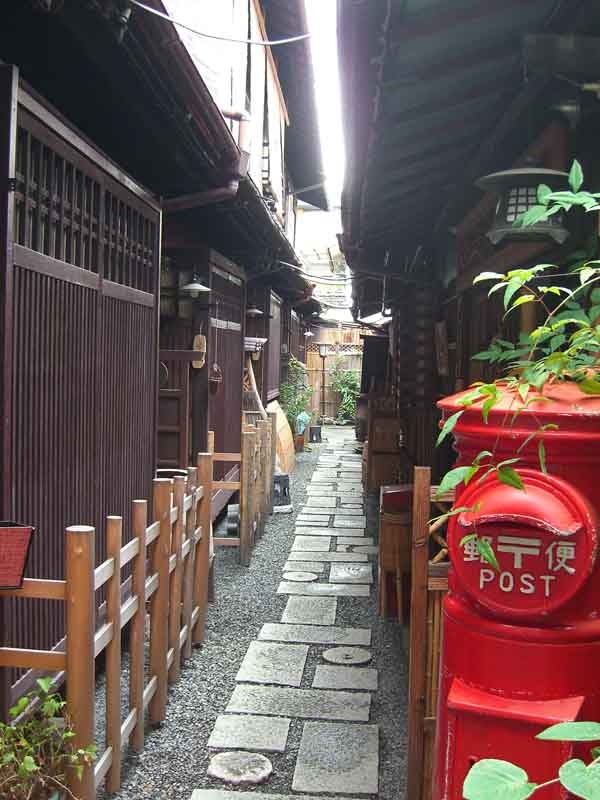 事例
「挨拶が命」
守ってもらうのではなく
自分が行動し守る
本当にあった両極端の我が町での事例
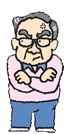 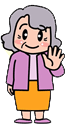 挨拶しない人
挨拶する人
たった独り、自宅内で倒れる
たった独り、自宅内で倒れる
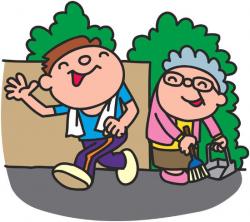 ・隣から異臭がする
・最近たばこ臭くない
・長く隣人を見かけない
・台帳登録していない
・民生委員に相談
・警察に相談
・今朝のあいさつがない
・ゴミが出ていない
・前日に体調不良を話す
・近所の人が心配する
・複数の訪問者
・電気が付いている
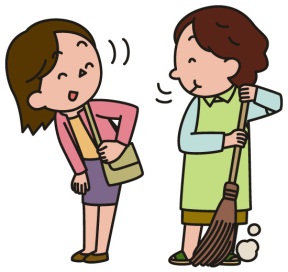 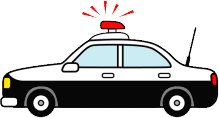 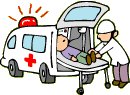 発見の遅延
早期の発見
挨拶が
命を救う
死亡
社会復帰